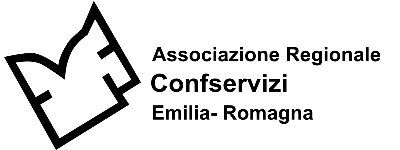 CODICE APPALTI
Giunta Esecutiva 1 Marzo 2016
Il nuovo codice nasce in attuazione delle Direttive 23-24-25/2014/UE

Dovrà essere approvato definitivamente entro il 18 aprile 2016
Obiettivi del nuovo codice
Giunta Esecutiva 1 Marzo 2016
SEMPLIFICAZIONE
TRASPARENZA
Il vecchio codice aveva 660 articoli più una serie di altre leggi e allegati
Il nuovo codice è formato da 217 articoli
Il nuovo codice rende più difficile fare varianti in corso d’opera
Cancella le gare al massimo ribasso
Prevede la progettazione esecutiva dell’intera opera che può essere appaltata anche per lotti
Tempi e costi certi per la realizzazione di un’opera
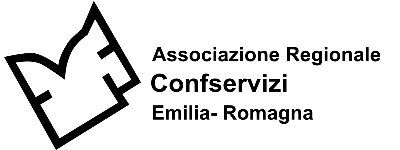 Obiettivi del nuovo codice
Giunta Esecutiva 1 Marzo 2016
UNA SANA COMPETIZIONE
REGOLAMENTO
STAZIONI APPALTANTI
Cancellazione delle gare al massimo ribasso
Riduzione del sub appalto 
Nuovi sistemi di qualificazione delle imprese che tengono conto della «reputazione» di una azienda acquisita attraverso la capacità di attuazione degli impegni contrattuali
Sostituzione del Regolamento Generale con Linee Guida che saranno emanate dall’ANAC di Cantone che fornirà bandi tipo. 
Formerà l’Albo delle Commissioni aggiudicatrici
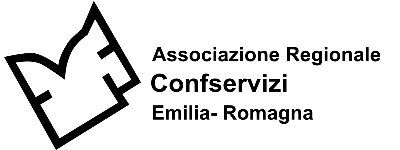 Riduzione del numero delle stazioni appaltanti che dovranno qualificarsi c/o ANAC